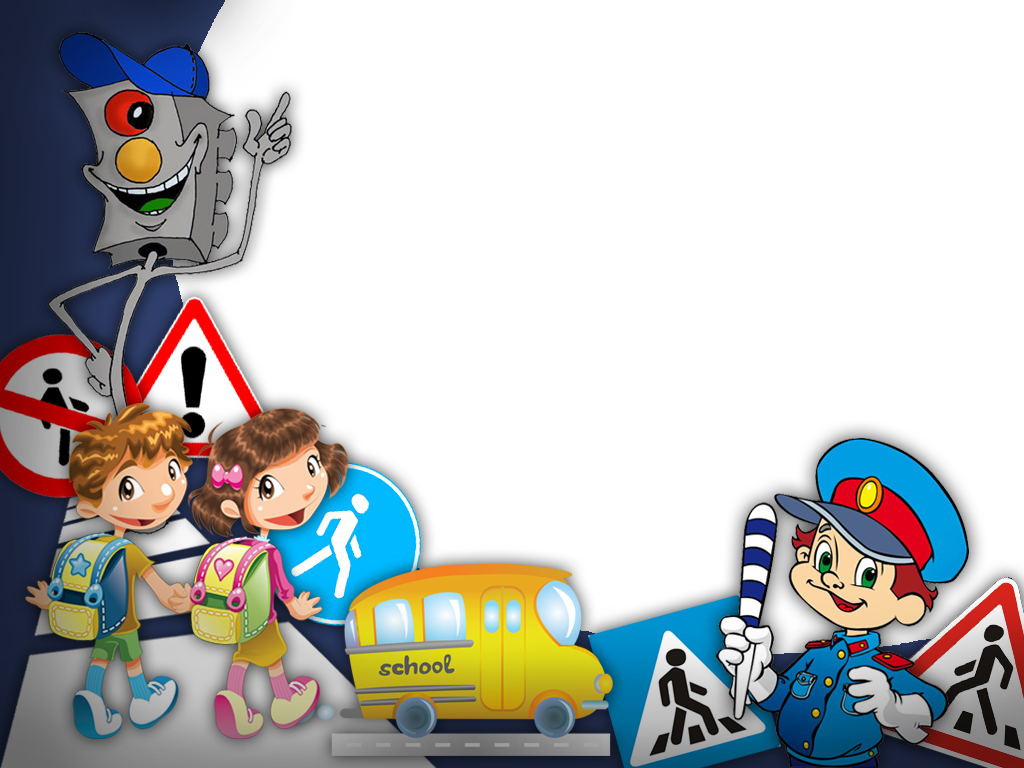 МУНИЦИПАЛЬНОЕ БЮДЖЕТНОЕ ДОШКОЛЬНОЕ ОБРАЗОВАТЕЛЬНОЕ УЧРЕЖДЕНИЕ ДЕТСКИЙ САД  “ЛАДА”
Г.НОВЫЙ УРЕНГОЙ
Проект
Сюжетно-ролевая игра «Улицы моего города» в средней группе
Проект подготовила
САЙФИНА ЛУИЗА АНИСОВНА
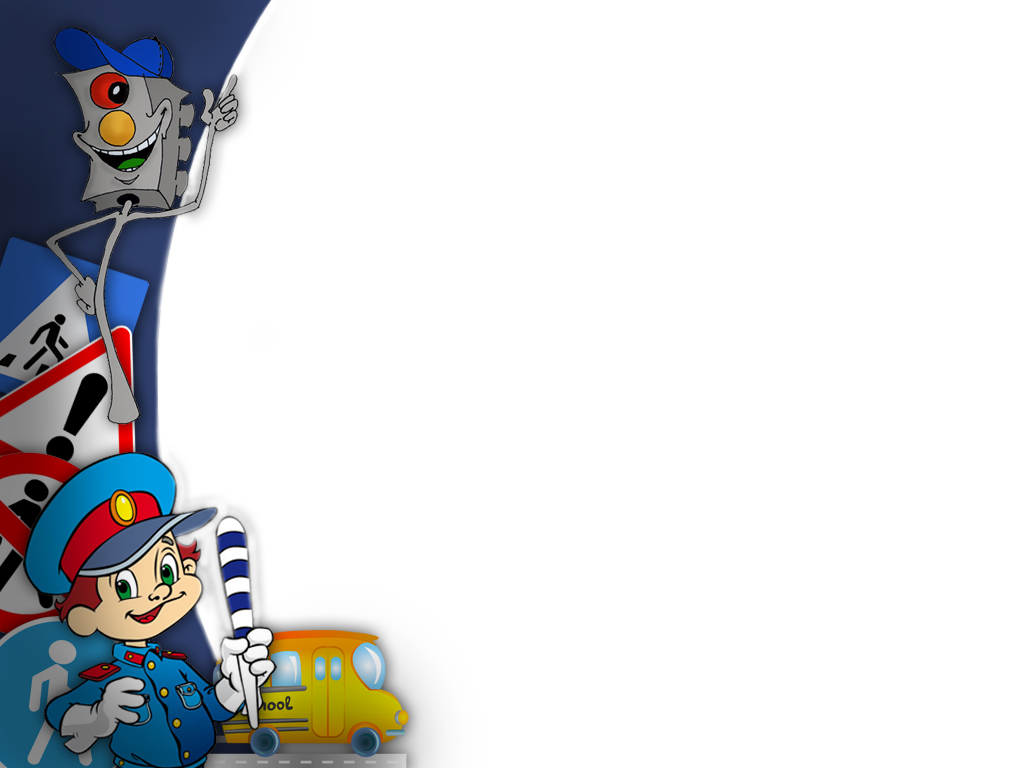 Одна спасённая детская жизнь – несколько поколений в будущем. Значит, есть ради чего жить, учить, воспитывать.
Актуальность:
        Проект посвящён актуальной проблеме – обучению детей дошкольного возраста правилам  дорожного движения.  Актуальность  проблемы  профилактики детского дорожно-транспортного травматизма  обусловлена ростом дорожно-транспортных происшествий. в которых гибнут и получают травмы не только взрослые, но и подрастающее поколение - дети.
Гипотеза:
Именно в дошкольном  возрасте  закладывается фундамент жизненных ориентировок в окружающем, и всё, что ребёнок усвоит в детском саду, прочно останется у него навсегда. Поэтому основная задача - обучить детей дорожной грамоте, привить навыки безопасного поведения на дороге  реализуется через активную деятельность всех   участников проекта.
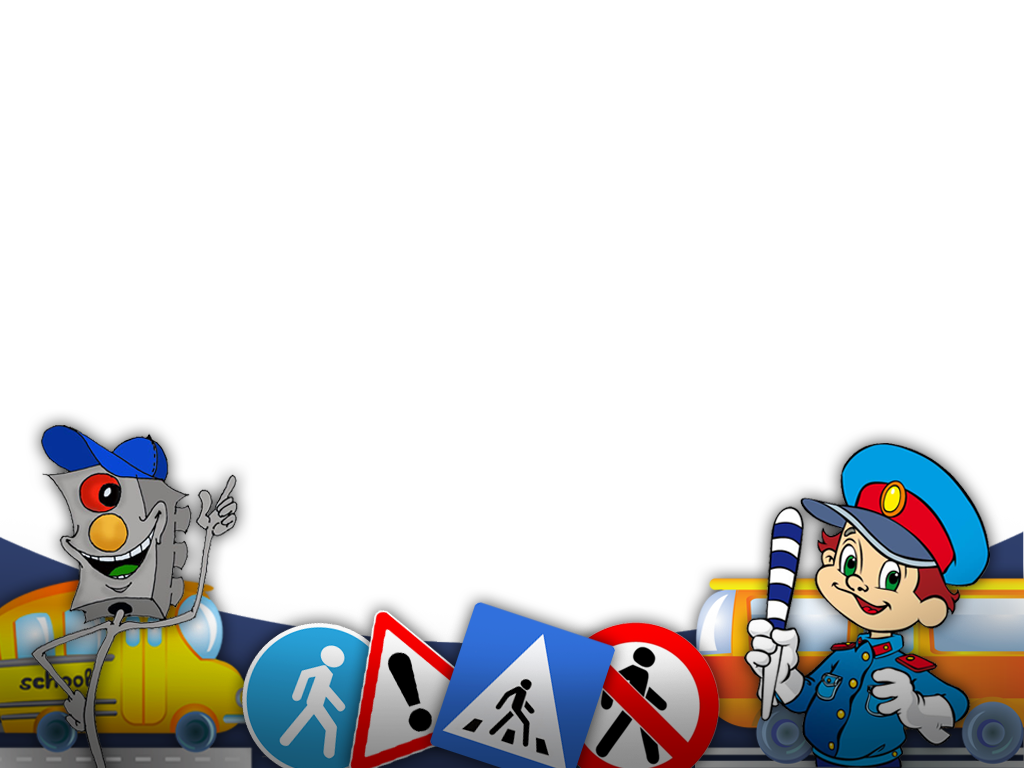 Цель:   формирование навыков безопасного поведения детей на дорогах. 
Задачи: 
1. Расширять представления детей об окружающей дорожной среде и правилах дорожного поведения. 
2. Развивать способность практически применять полученные знания в дорожно-транспортной среде. 
3. Формировать культуру поведения в условиях дорожного движения.
4. Формировать у детей самооценку, самоконтроль и самоорганизацию в сфере дорожного движения. 
5. Уточнить и закрепить знания о различных видах транспорта. 
6. Развивать творческие способности у детей. 
7. Активизировать совместную деятельность родителей и детей.
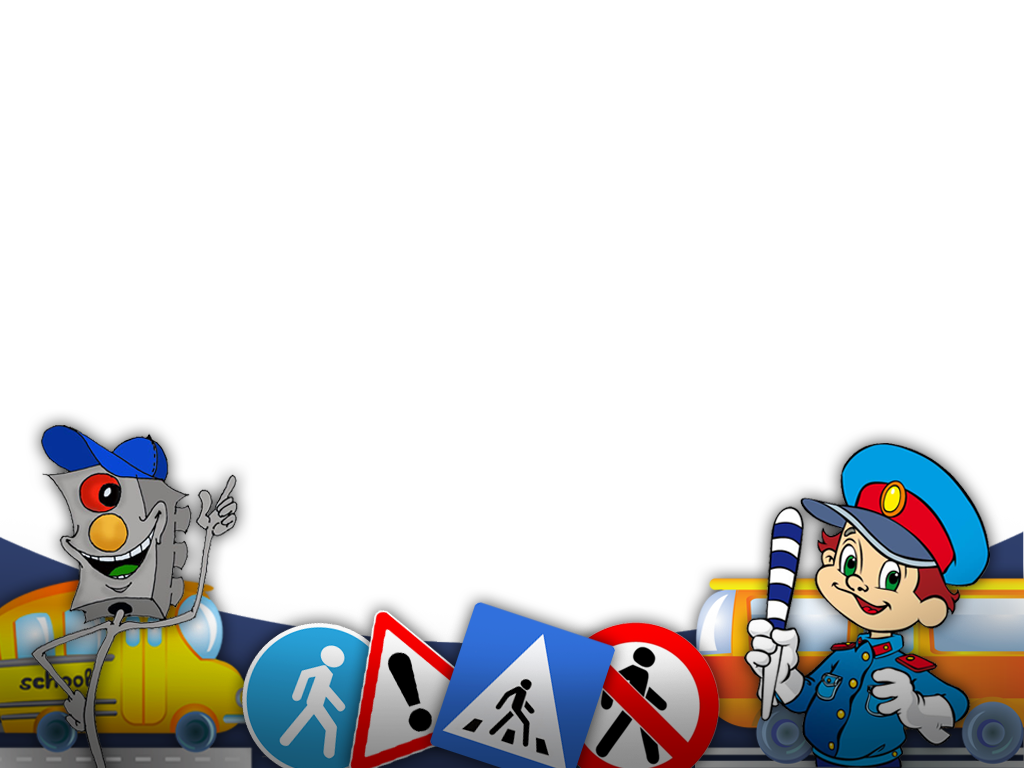 Продолжительность проекта:
краткосрочный
Вид  проекта:
 познавательно – творческий
Участники проекта:
             дети средней группы;  родители воспитанников;
               воспитатель группы
Руководитель   проекта:
 САЙФИНА ЛУИЗА АНИСОВНА
Предполагаемый результат: 

1. Сформируются  у детей  в соответствии с возрастом элементарные знания и представления по теме «Правила Дорожного Движения»: 
2.Разовьются навыки культуры поведения на улице и в общественном транспорте; 
3. Обогатится предметно-развивающая  среда  по ПДД  в группе; 
4. Будет внедрена  проектная  деятельность в практику работы группы; 
5. Повысится  заинтересованность родителей в проблеме обучения детей дорожной грамоте, и безопасному поведению на дороге; 
6. Активизируется  совместная деятельность детского сада и семьи в вопросах безопасности .
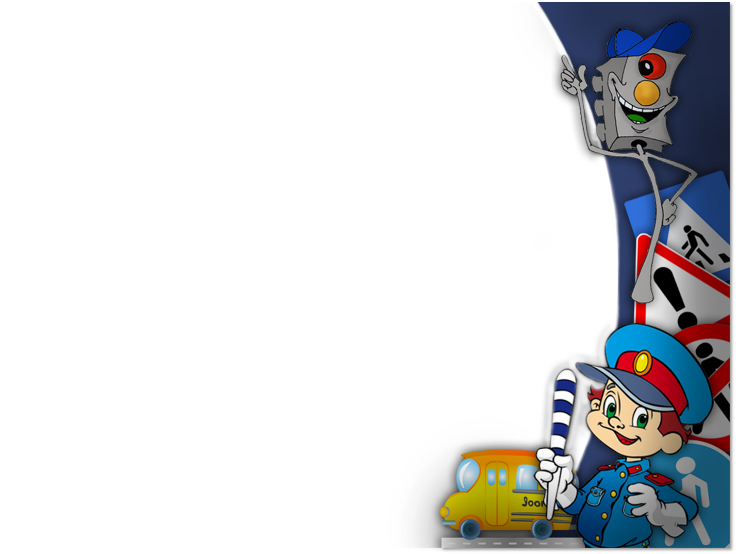 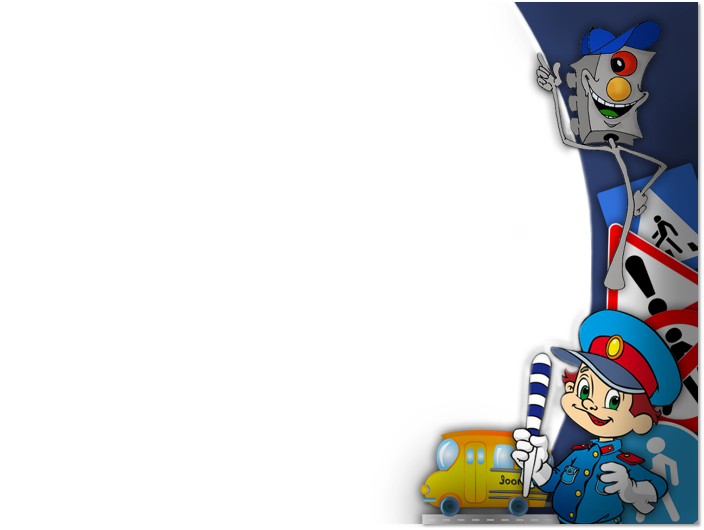 Пошаговая схема проектной деятельности
Планирование работы педагога с детьми
Выбор темы
Взаимодействие педагога с родителями
Планирование
Задачи
Методы
Формы
Действия детей
Реализация
Действия педагога
Совместная деятельность
Действия родителей
Завершение
Этапы проекта
Подготовительный этап
Проведение анализа методической литературы по проблеме разрабатываемого проекта и возможных условий его реализации в дошкольном образовательном учреждении.
Изготовление пособий и игр для обучения детей безопасному поведению (обогащение предметно – развивающей среды)
Профилактические беседы  с родителями  по предупреждению детского дорожно - транспортного травматизма.
Основной этап
Систематизация знаний детей и их родителей по ПДД,
Закрепление с детьми правил дорожного движения через художественное слово
Закрепление детьми и родителями знаний ПДД,
Воспитание у детей интереса к изучению правил дорожного движения, развитие творческих способностей, закрепление знаний ПДД.
Заключительный этап
-Обогащение предметно-развивающей  среды  по ПДД  в группе
 - Оформление презентации проекта
Уголок ПДД  в группе
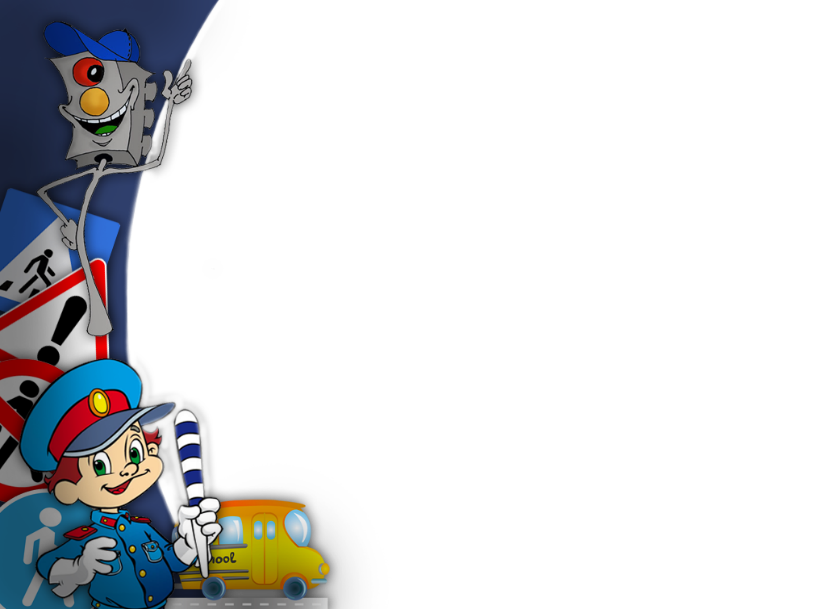 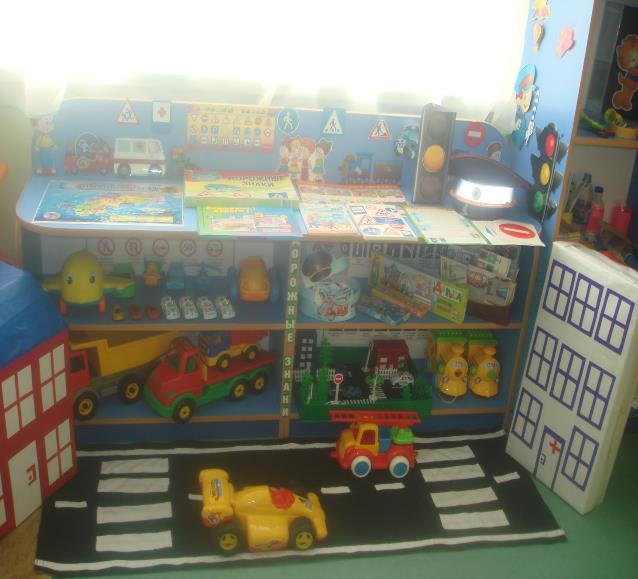 Уголок ПДД  в группе
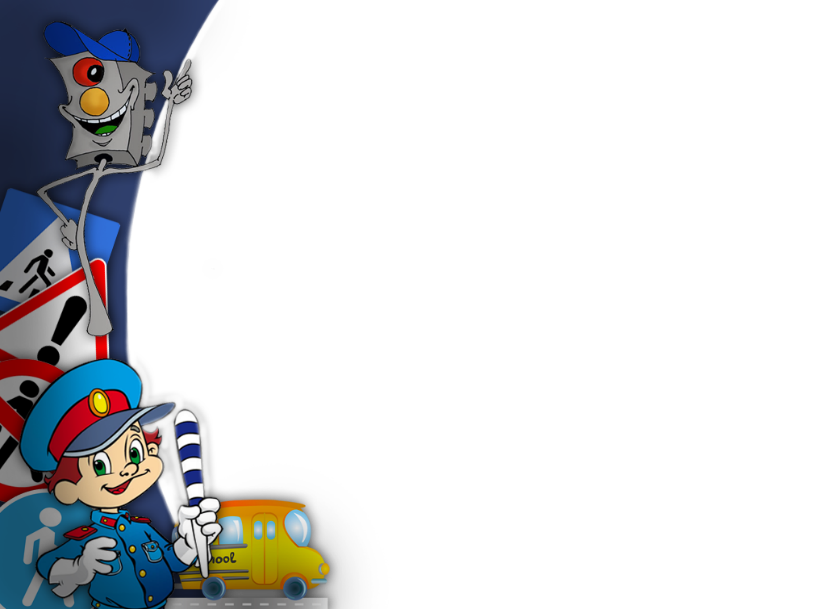 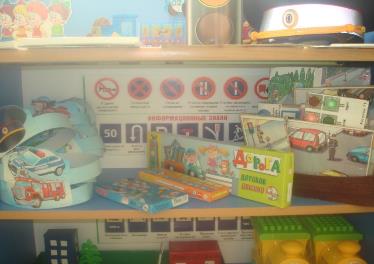 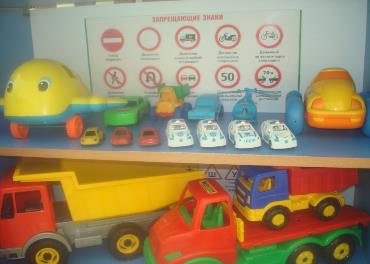 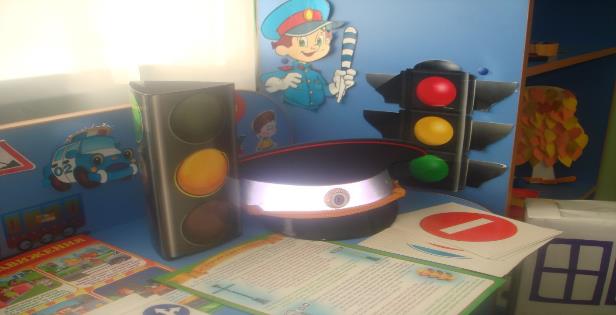 Беседа с Инспектором ДПС
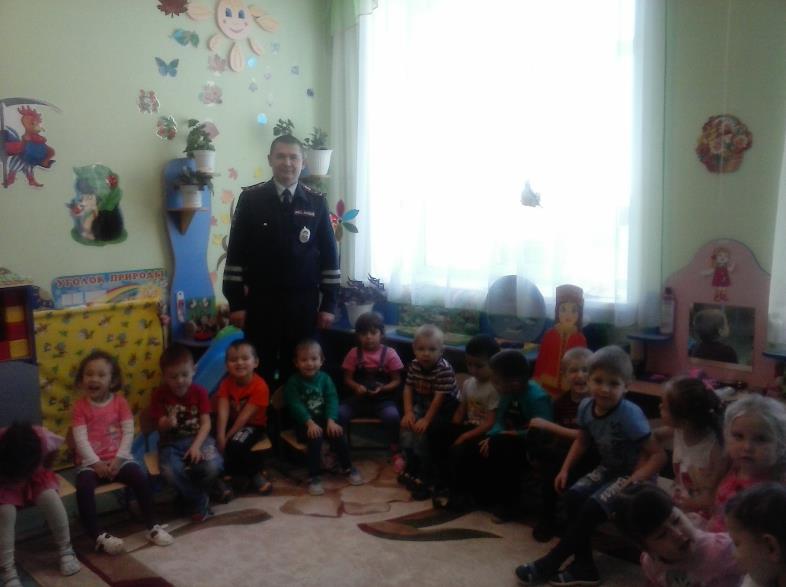 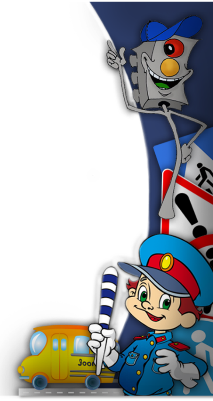 Беседа с Инспектором ДПС
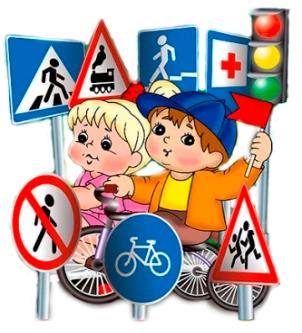 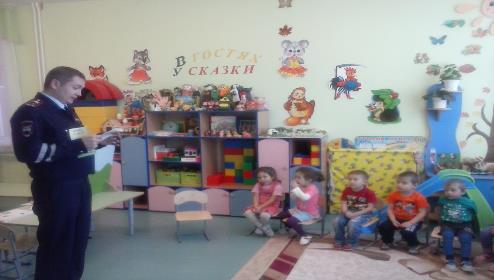 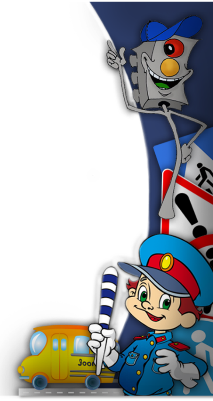 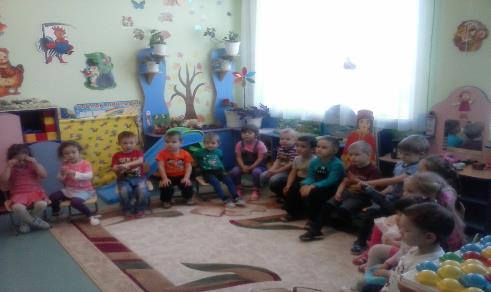 Самостоятельная игровая деятельность
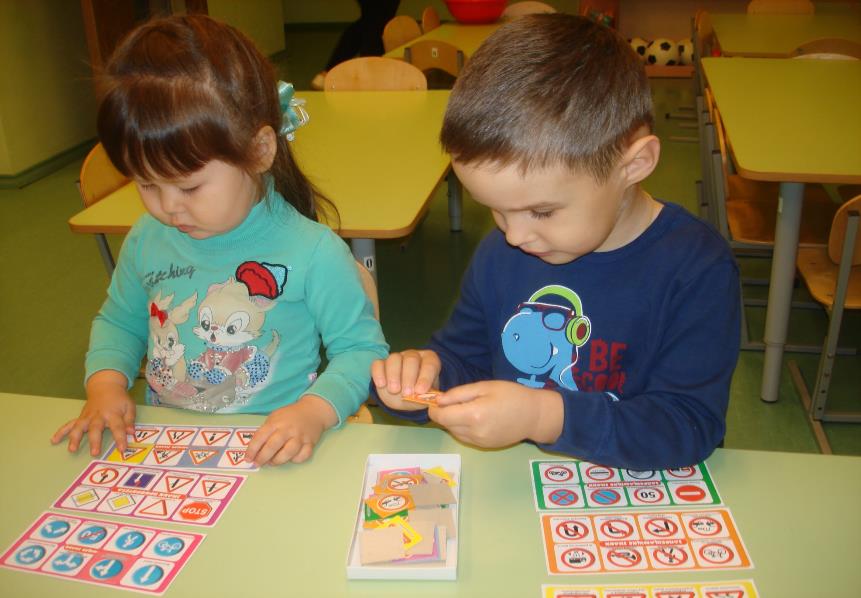 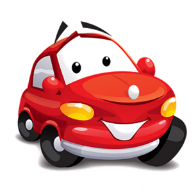 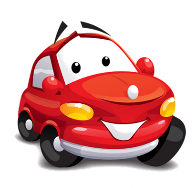 Самостоятельная игровая   деятельность
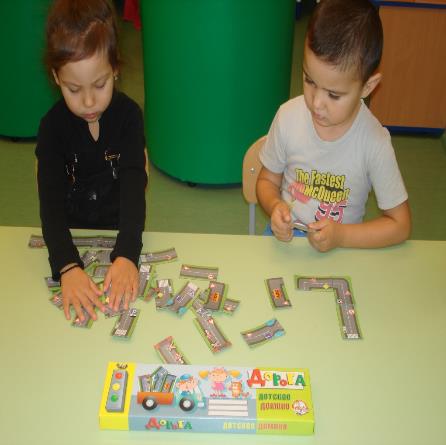 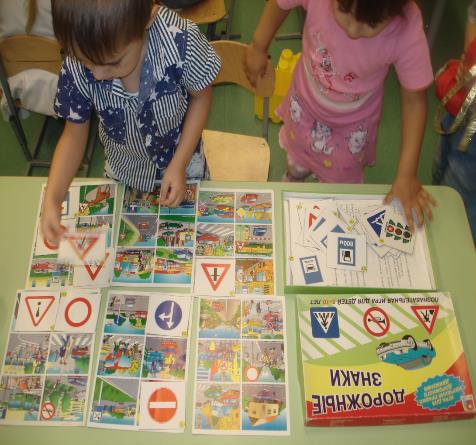 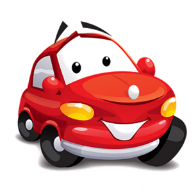 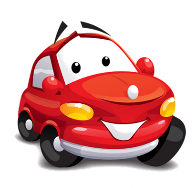 ПДД во всех образовательных  областях
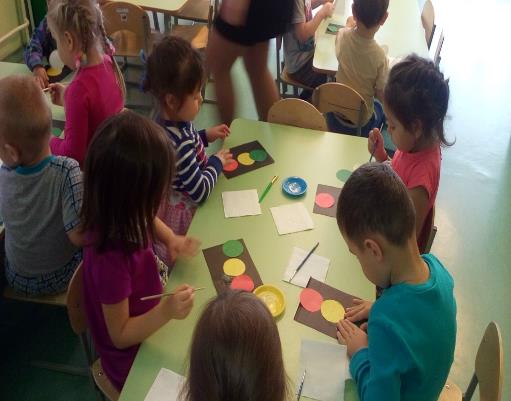 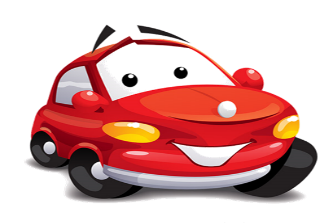 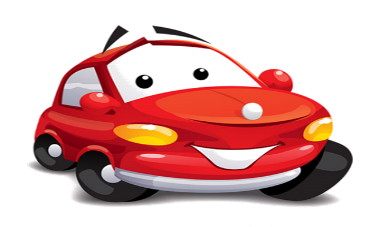 ПДД во всех образовательных  областях
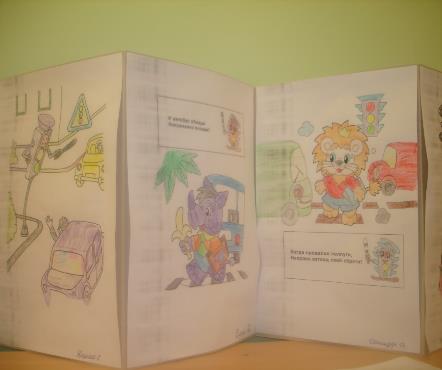 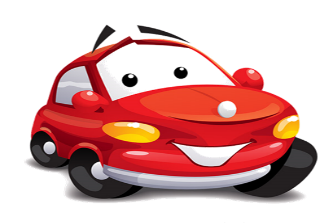 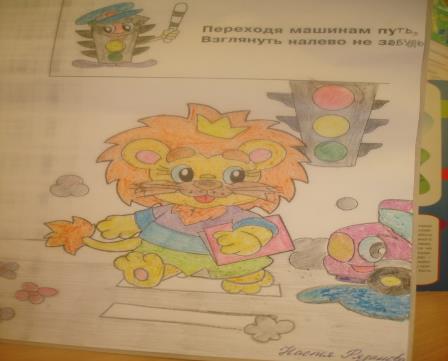 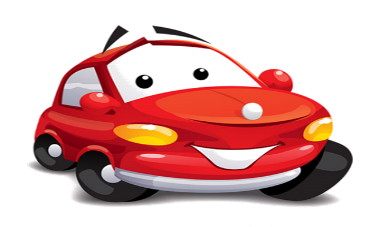 Рассматривание
 иллюстраций по ПДД
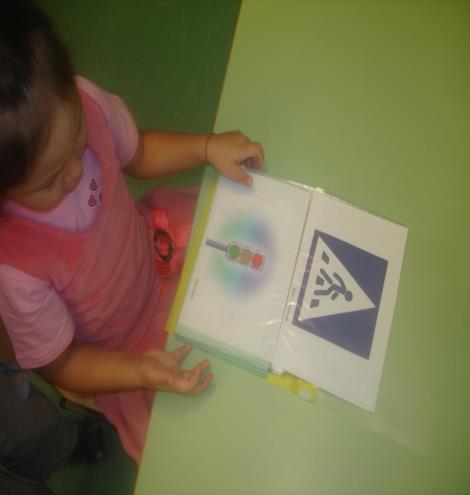 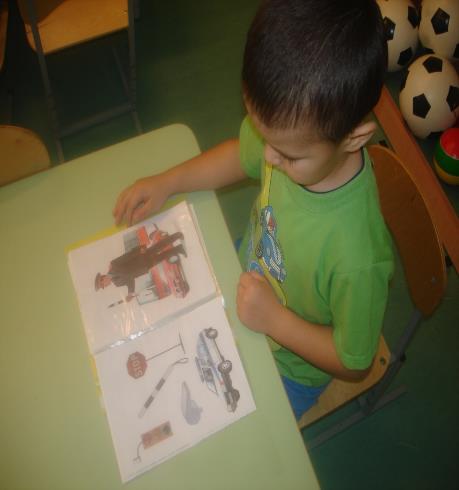 Просмотр видеофильмов на тему ПДД
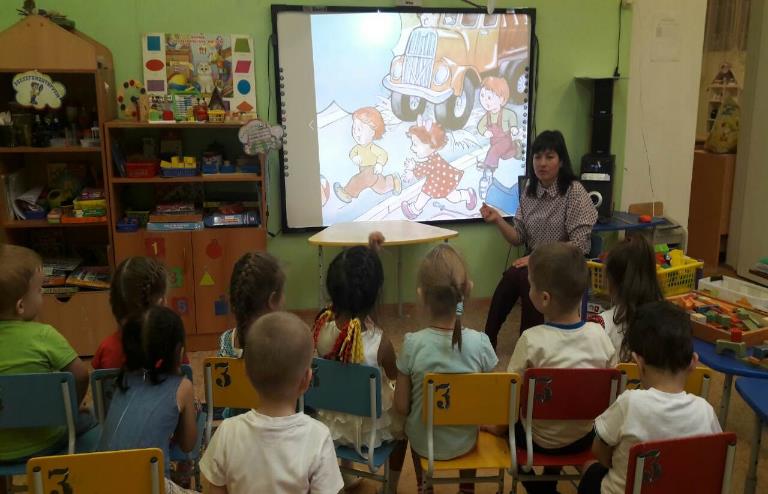 БЕСЕДА на тему: 
«Азбука пешехода»
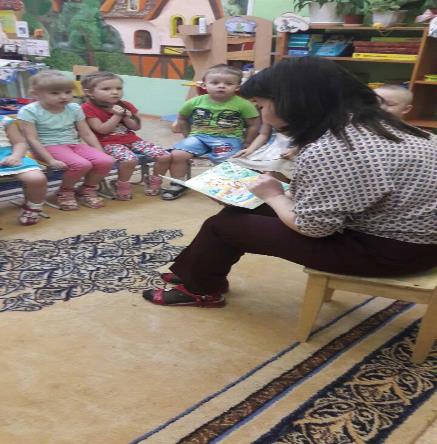 Изучение правил дорожного  движения через подвижную игру « Воробышки и автомобиль»
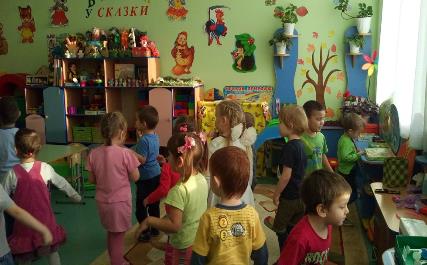 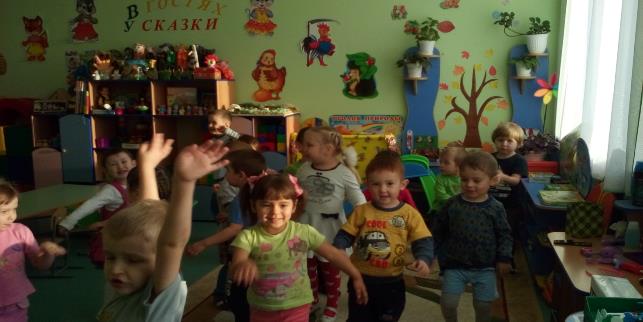 Изготовление макета дороги и игры с ним
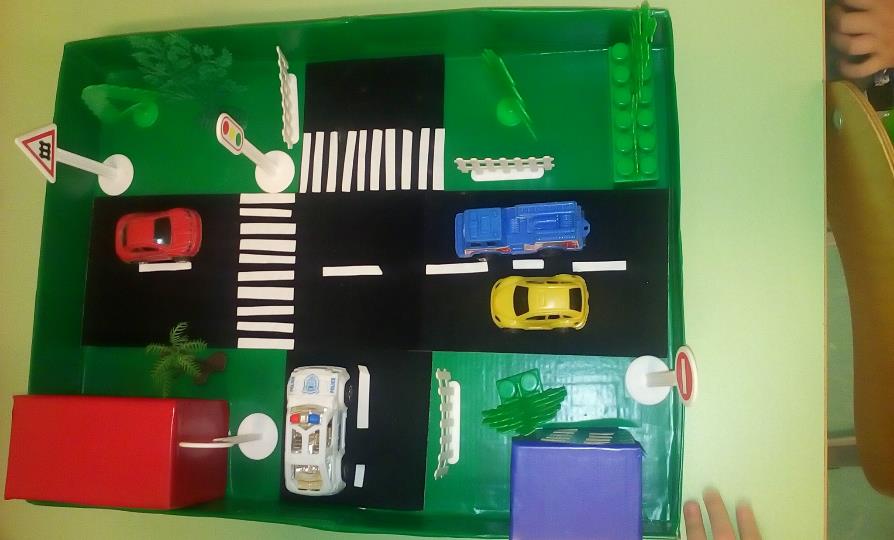 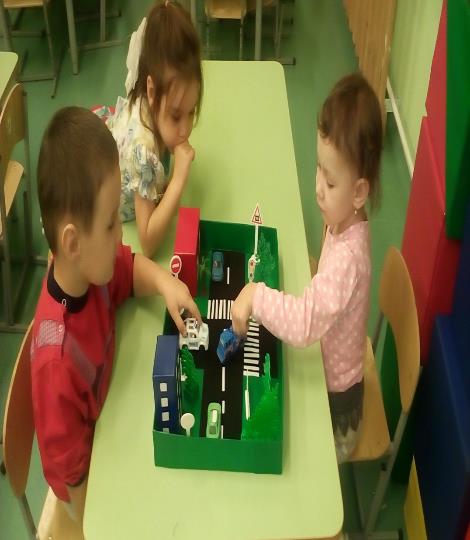 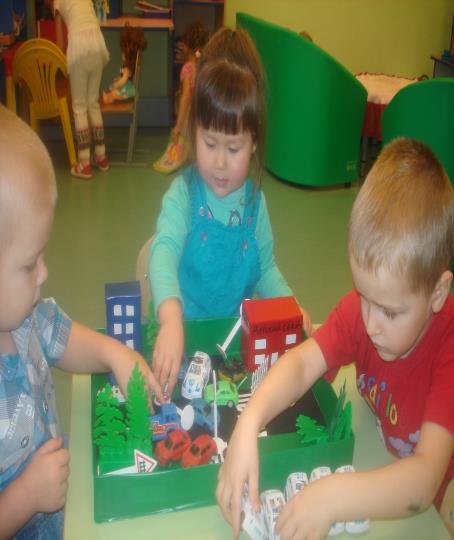 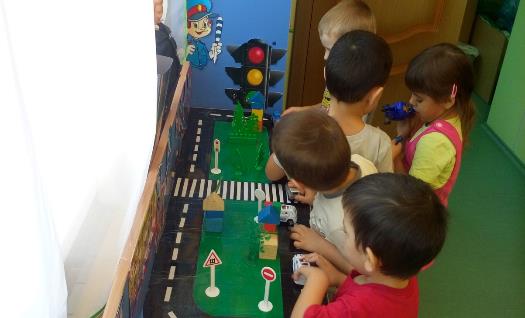 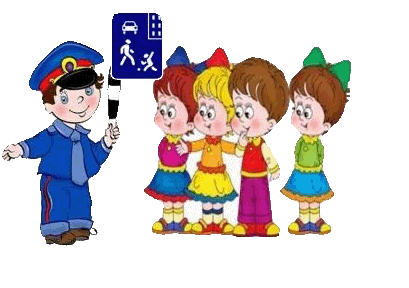 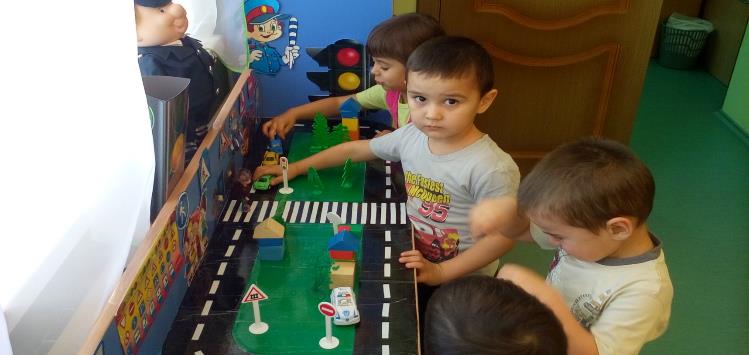 Изготовление атрибутов 
для сюжетно-ролевой игры
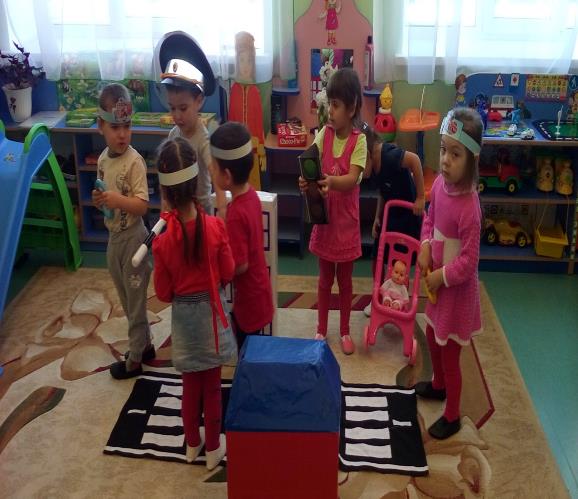 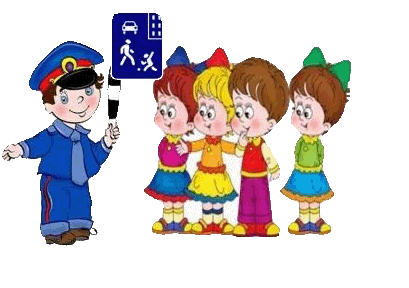 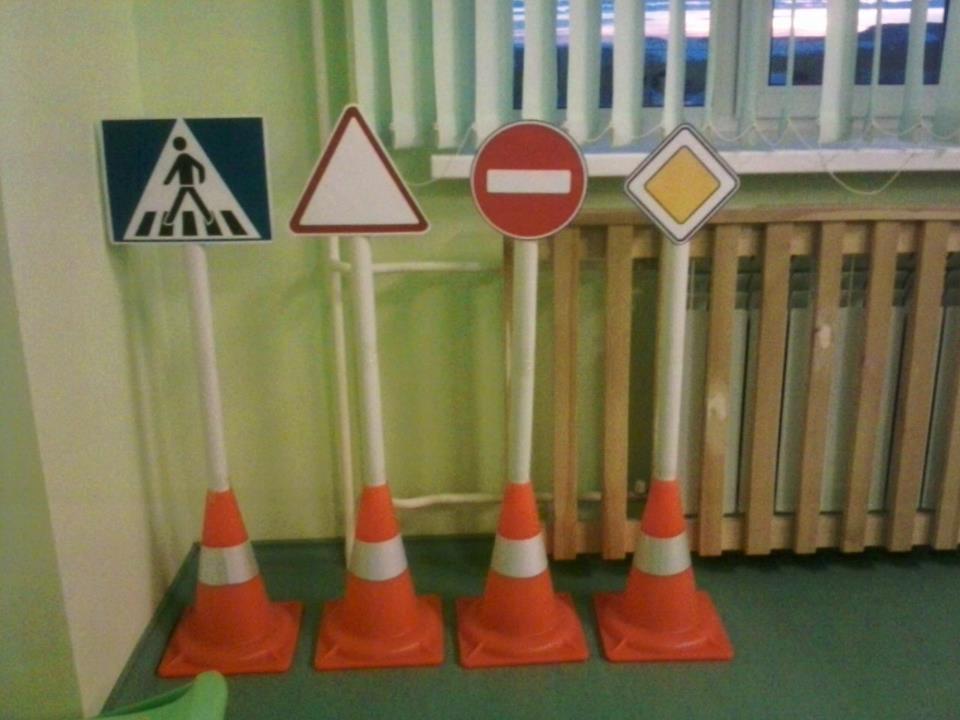 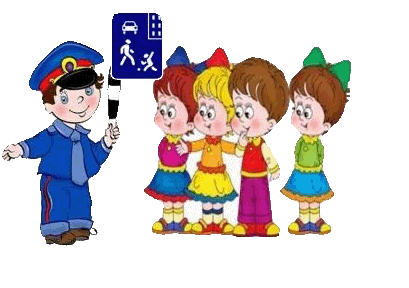 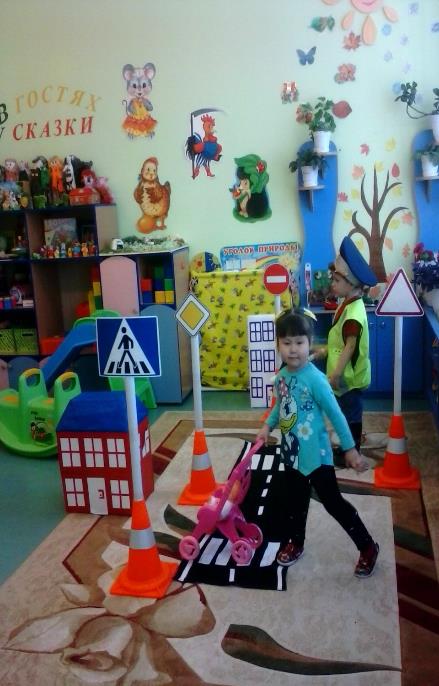 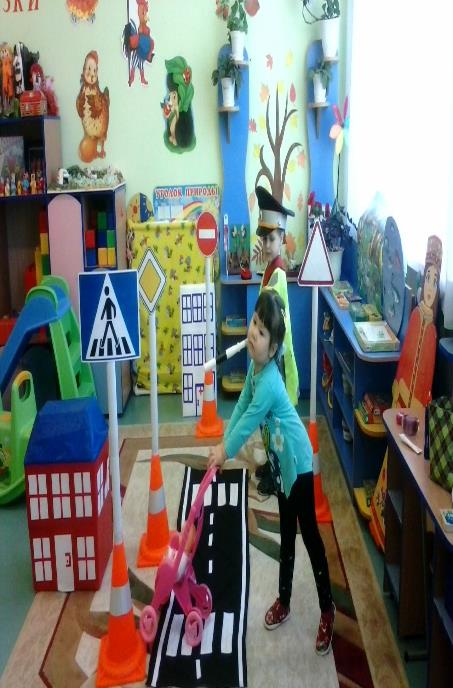 Оформление приемной
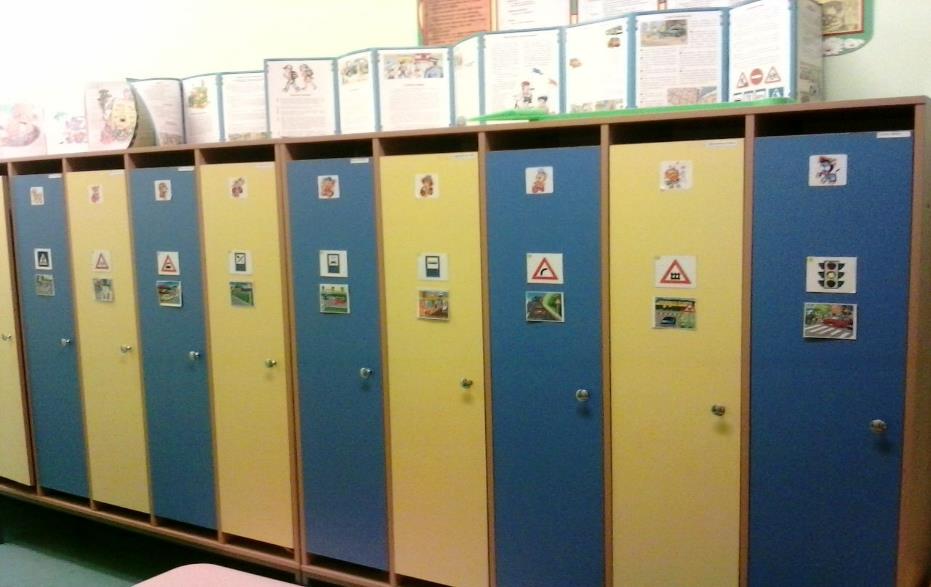 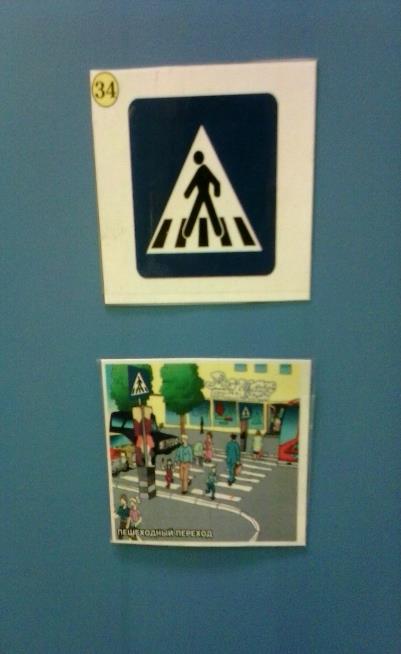 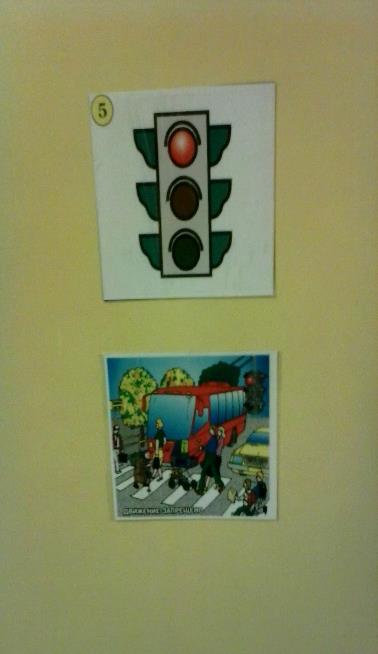 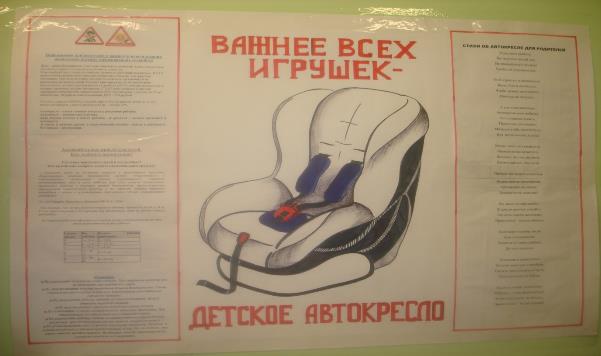 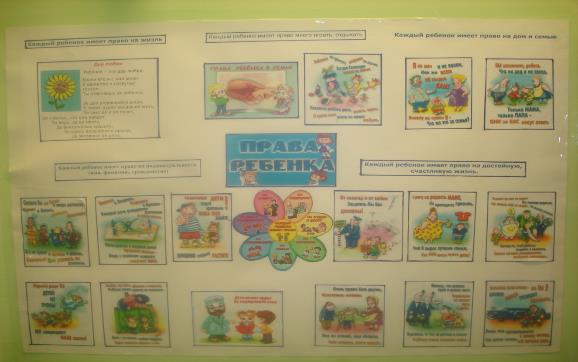 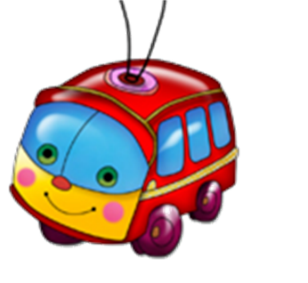 Изготовление памяток для родителей
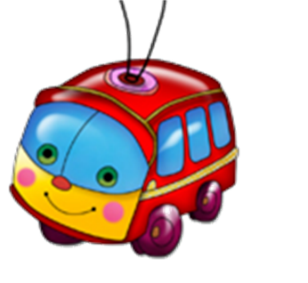 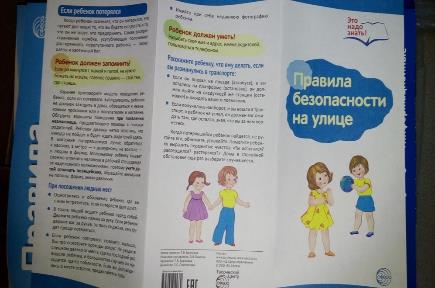 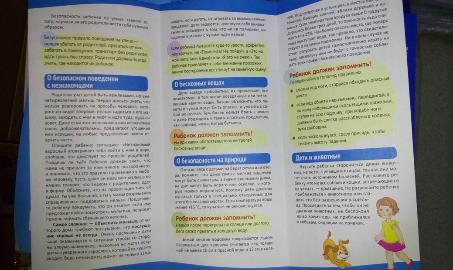 Таким образом, в результате проведенной работы по ПДД дети средней группы стали грамотными, дисциплинированными пешеходами, участниками дорожного движения. У детей сформировались навыки безопасного поведения на дорогах. Они научатся применять полученные знания на практике и будут вести себя адекватно в любой дорожной ситуации, снизится процент ДТП с участием детей.
Нужно только подрасти, 
Чтобы все самим пройти,
Год за годом, знак за знаком
И – счастливого пути!
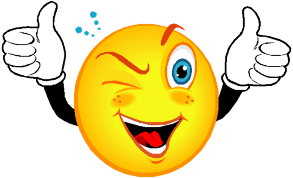 Спасибо за внимание!